LCM and HCF
Factors and Multiples: If a number x divides another number y exactly, we say that x is a factor of y. Also y is called a multiple of x.
The HCF(highest common factor) of two or more than two numbers is the greatest number divides each one of them completely. 
Prime factorization method- HCF of 108,144,180
108=2x2x3x3x3, 144=2x2x2x2x3x3,  180=2x2x3x3x5
The common factors are 2x2x3x3=36 Hence HCF=36.
HCF-Division Method
Let us find in division method, HCF of 136,170, 255




Highest common factor of 136 and 170 = 34. Again HCF of 34 and 255





HCF of 34 and 255 is 17.
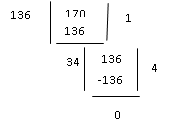 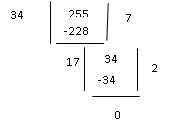 Therefore, required highest common factor (H.C.F) of 136, 170 and 255 = 17.

LCM-Lowest common multiple The LCM of two or more more than two numbers is the least number which is exactly divisible by each one of the given numbers.
Method-I Prime Factorisation
LCM of 12, 16, 30
Factor of 12=2x2x3, 
Factor of 16=2x2x2x2,
Factor of 30=2x3x5
Required LCM= 2x2x2x2x3x5=240
Method-II Division Method
LCM OF 20,30 AND 40
2 | 20     30     40           2 | 10     15     20           2 |   5     15     10           3 |   5     15       5           5 |   5       5       5    |   1       1       1           Step 1 = Write the given numbers as shown above and divide them with the least prime number i.e 2. Step 2 = On division, write the quotient in each case below the number. Step 3 = If any number is not divisible by its respective divisor, it is to be written as such in the next line. Step 4 = Keep on dividing the quotient until you get 1(as quotient of all) in the last row. Step 5 = Multiply all the divisors to get LCM of given numbers. Step 6 = Hence, LCM = 2 × 2 × 2 × 3 × 5     = 120.
HCF of fraction
Remember Important points